EU-Forschungsförderung in Horizon 2020 –  MSCA Individual Fellowships
Sarah Raphael, KoWi
Inhalt des Vortrags
EU-Förderung für Postdocs: MSCA Individual Fellowships
Förderlinien
Finanzierung
Antragstellung
Weitere Informationen
KoWi Services
EU-Förderung für Postdocs: MSCA Individual Fellowships
Horizon 2020 – EU-Rahmenprogramm für Forschung und Innovation (2014-2020)
Part I – 
Excellent Science
Part II – 
Industrial Leadership
Part III – 
Societal Challenges
Health, demographic change and wellbeing
Food security, sustainable agriculture, marine, maritime and inland water research and the bioeconomy
Secure, clean and efficient energy
Smart, green and integrated transport
Climate action, environment, resource efficiency and raw materials
Inclusive, innovative and reflective societies
Protecting freedom and security
1. Leadership in Enabling & 
	Industrial Technologies (LEIT)
Information and Communication Technologies
Nanotechnologies, Advanced Materials, Advanced Manufacturing and Processing and Biotechnology
Space
1. European Research Council (ERC)
2. Future and Emerging Technologies (FET)
4. European Research Infrastructures, including e-infrastructures
3. Innovation in SMEs
3. Marie Skłodowska-Curie Actions (MSCA)
2. Access to Risk Finance
Part IV
Spreading excellence & widening participation
Part V
Science with & 
for Society
Non-nuclear direct actions of the Joint Research Centre (JRC)
The European Institute of Innovation and Technology (EIT)
Marie Skłodowska-Curie Actions
Individual-förderung
(Postdocs)
Strukturierte Doktoranden-förderung
Personal-austausch
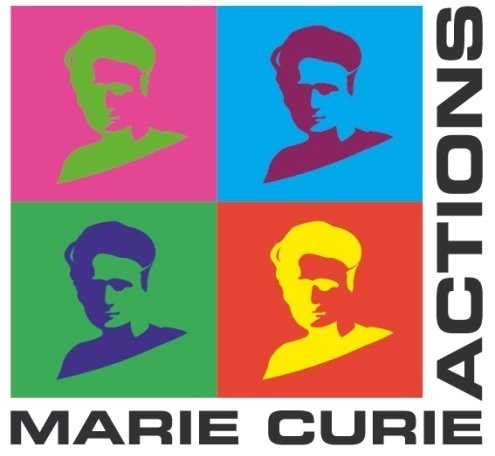 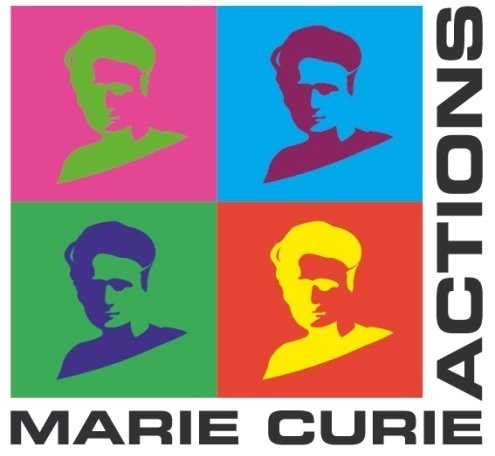 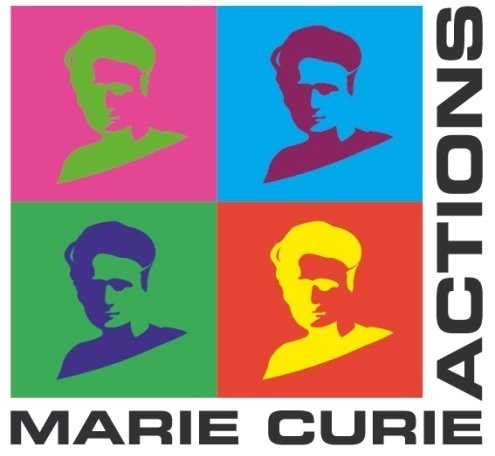 Individual Fellowships (IF)
European Fellowship (EF)
Global Fellowship (GF)
Innovative Training Networks (ITN)
European Training Networks (ETN)
European Industrial Doctorates (EID)
European Joint Doctorates (EJD)
Research and Innovation Staff Exchange (RISE)
(internationale + intersektorale Mobilität)
Kofinanzierung
Individual Fellowships – Charakteristika
European Fellowship (EF)
  Global Fellowship (GF)
Postdoktoranden oder Forschende mit mind. 4-jähriger Forschungserfahrung
Durchführung eines eigenständigen Forschungsprojekts in Europa (MS oder AS) oder einem Drittstaat
Forscher/in schreibt den Antrag zusammen mit der Gastinstitution, Antrag wird von dem/der Betreuer/in eingereicht
Research & Skills Training an der Gasteinrichtung
Optionale Entsendungsphase in den „non-academic sector“
Mobilität ist zwingend erforderlich (Mobilitätsregel)
European Fellowships (EF)
Weiterqualifizierung durch die Finanzierung eines Forschungs- projektes in Europa (EU-Mitglied- oder FP-assoziierten Staat)
Antragsberechtigt
Nationalität
Mobilitätsregel
Laufzeit
Global Fellowships (GF)
Förderung der internationalen Karriere durch die Finanzierung eines Forschungsprojektes in einem Drittstaat
Antragsberechtigt
Antragsberechtigt
Nationalität
Nationalität
Mobilitätsregel
Laufzeit
Laufzeit
Besondere Mobilitätsregel
“Career Restart Panel” und “Reintegration Panel”:
“Researchers shall not have resided or carried out their main activity in the country of their host organisation for more than 3 years in the 5 years immediately prior to the relevant deadline for submission of proposals.”
“Career Restart Panel”
“Researchers must not have been active in research for at least 12 months immediately prior to the deadline for submission.”
Finanzierung
Verträge innerhalb MSCA - IF
Grant Agreement
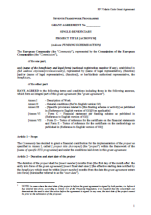 Employment Contract
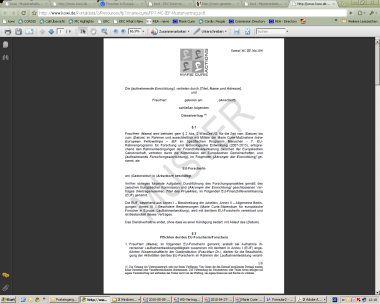 MSCA Finanzen
*Anwendung des Länderkorrekturfaktors: Deutschland 2014/2015: 98.8%

** Diese unit costs werden einer co-funding Rate von 50% unterzogen
Mindestgehalt: EUR 2,597 (ESR), EUR 3,675 (ER)
Finanzierung – IF 2015      .
4.650 * 12 M
Fellow
600 * 12 M
500 * 12 M
800 * 12 M
Projekt
650 * 12 M
Beispiel Belgien (* Korrekturfaktor 100,0%)
Beispiel Deutschland (* Korrekturfaktor 98,8%) = 5.694,20 EUR/M
Antragstellung
Vorüberlegungen zum Förderantrag
Wissenschaftliche Ziele und Karriereziele definieren
Suche nach geeigneter Gastinstitution & Mentor
Passendes Förderinstrument suchen
Konkurrenzfähigkeit des Vorhabens einschätzen
Realistische Zeitplanung
Erfahrungen erfolgreicher Antragsteller/innen nutzen
Kontakt über Forschungsförderung Ihrer Einrichtung
Webseiten der Fördereinrichtung
Vorbereitung
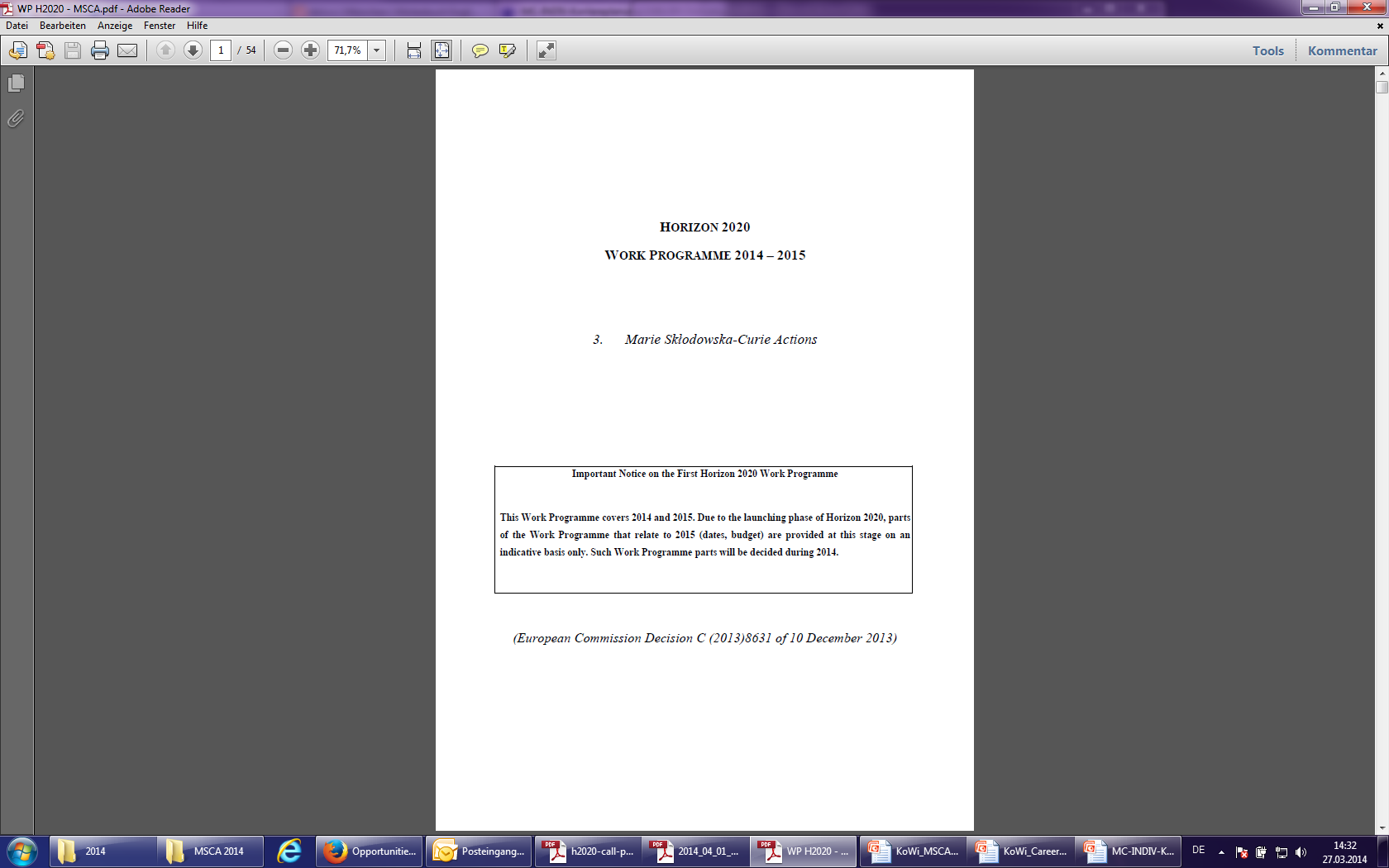 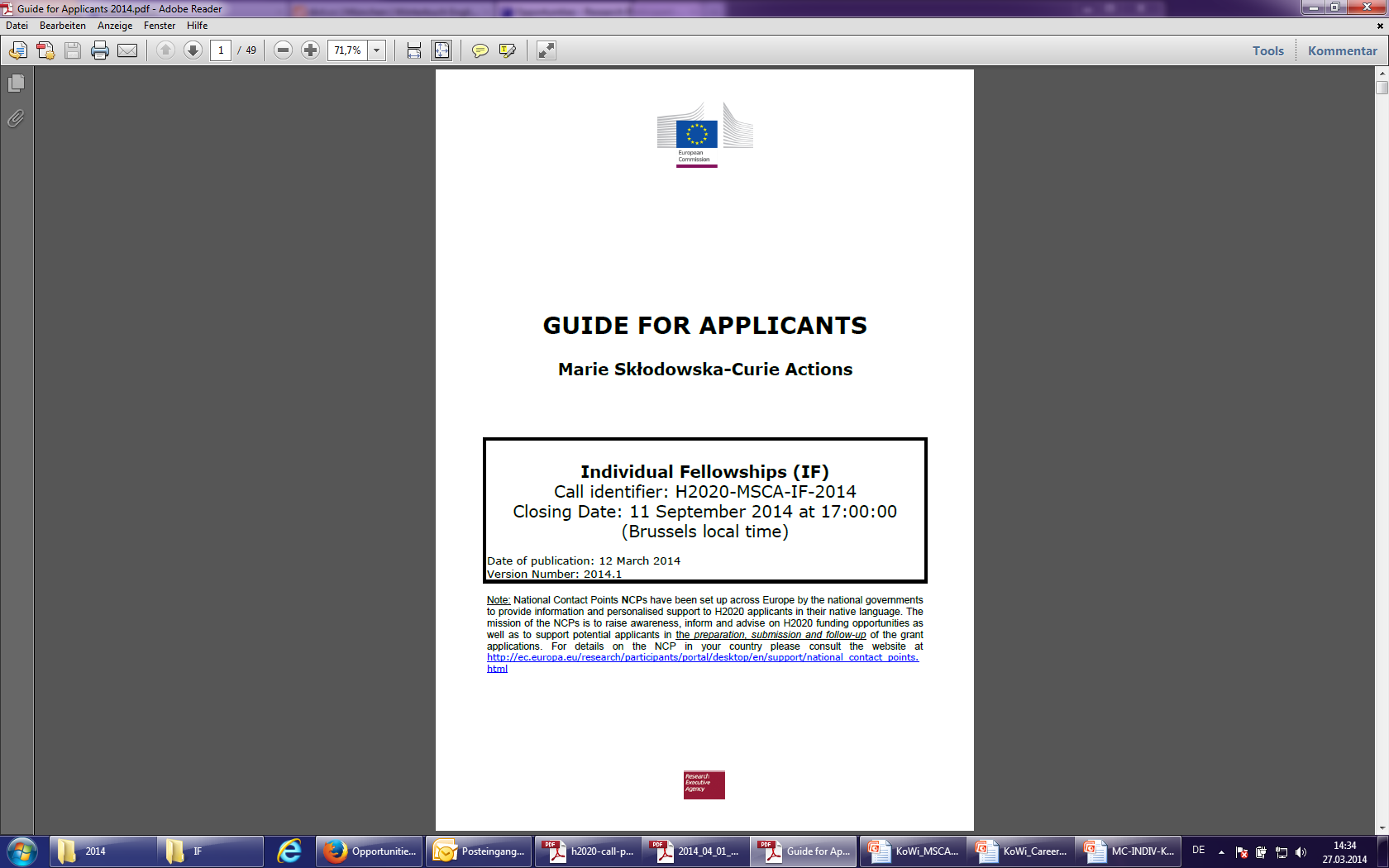 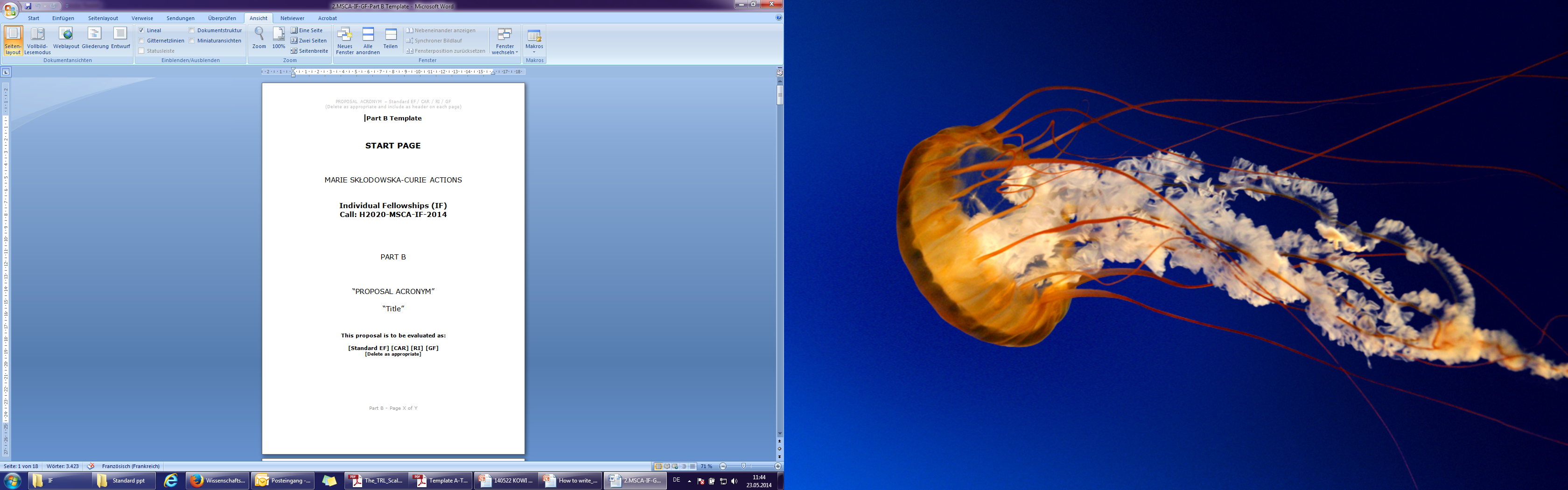 MSCA Work Programme
Guide for Applicants
Templates part A & B
Ausschreibung und Einreichung im Participant Portal: http://ec.europa.eu/research/participants/portal/desktop/en/opportunities/h2020/index.html
Aufbau des Antrags
max. 10 Seiten
1. Summary
5. CV Researcher
(max. 5 Seiten)
2. Excellence
+
3. Impact
6. Organisations
7. Ethical Issues
4. Implementation
8. Commitment  Letters
Timetable
Evaluation: Kriterien und Panel
Excellence

(Gewichtung: 50%)
8 main evaluation panels: 
Chemistry (CHE)
Social Sciences and Humanities (SOC)
Economic Sciences (ECO) 
Information Science and Engineering (ENG) 
Environment and                 Geosciences (ENV)
Life Sciences (LIF) 
Mathematics (MAT) 
Physics (PHY)
Impact 

(Gewichtung: 30%)
Implementation

(Gewichtung: 20%)
Evaluationsprozess
Jeder Antrag wird von mind. drei Gutachtern überprüft
Jedes Kriterium wird mit 0 bis 5 Punkten bewertet
Jedes Panel erstellt eine Rangfolge der Anträge
Drei Phasen der Evaluation:
1. Individuelle Evaluation (Evaluationsreport mit Kommentaren und Punkten für jedes Kriterium)
2. Konsensmeeting (Übereinkunft der Experten + Konsensreport)
3. Panel Review (Evaluation Summary Reports + Panel Ranked List)
MSCA Fellowships – Erfolgsquoten 2013
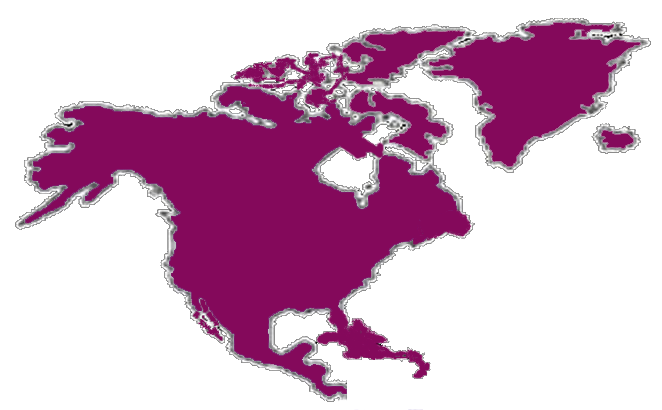 Weitere Informationen
Erfahrungen erfolgreicher Antragsteller/innen
Marie Curie Success Stories
	













http://ec.europa.eu/research/mariecurieactions/media-library/success-stories/index_en.htm
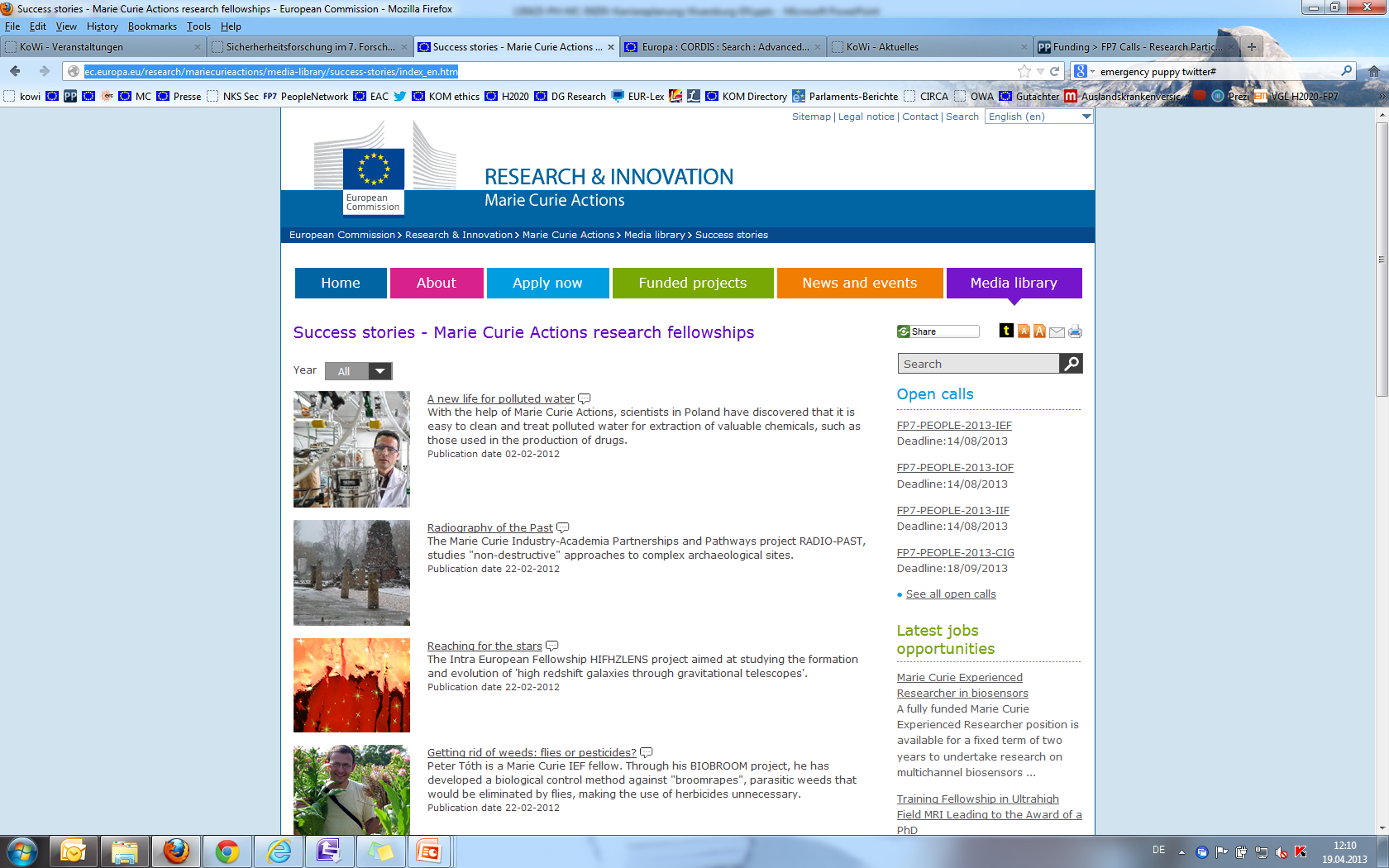 Wichtige Links
KoWi-Webseite: www.kowi.de/mariecurie
EURAXESS: http://ec.europa.eu/euraxess/index.cfm/rights/index
Europäische Forschercharta: http://ec.europa.eu/euraxess/index.cfm/rights/whatIsAResearcher
Webseite der Kommission: http://ec.europa.eu/research/mariecurieactions/index_en.htm 
Nationale Kontaktstelle Mobilität: http://www.humboldt-foundation.de/web/3097.html
EURAXESS Job-Portal
Europaweite Ausschreibungen für Doktoranden und Postdocs aller Forschungsbereiche

Jobs in Marie Skłodowska-CuriePojekten 
Jobs in Fellowship-Programmen(z.B. COFUND)
Sonstige Stellenausschreibungen (z.B. Nature Jobs)

Suche nach aktuellen Ausschreibungen unter: http://ec.europa.eu/euraxess/index.cfm/jobs/index
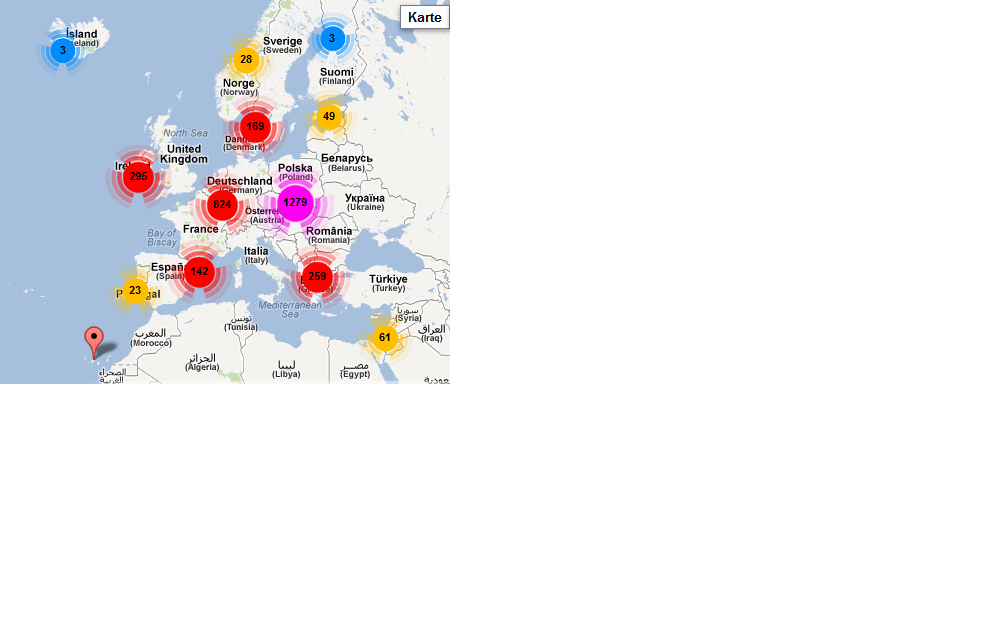 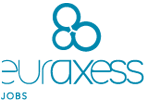 KoWi Services
KoWi-Services zu MSCA Fellowships
Individuelle Antragsberatung und –begleitung
Beantwortung von Fragen
Gegenlesen des Antrags
Hilfe beim Projektmanagement
Informationsveranstaltungen und Antragstellerworkshops an deutschen Hochschulen & Forschungseinrichtungen
Beratung zum Projekt- und Finanzmanagement
MSCA: Ihre Ansprechpartnerinnen
Teamleitung
Dr. Sonja Ochsenfeld-Repp
Stellvertretende Leiterin, Leiterin KoWi-Büro Bonn
Koordination MSCA, Cofund, IF
+49-228-95997-10sor@kowi.de
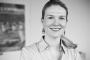 Yvette Gafinen
Projektmanagement
+32-2-54802-26yg@kowi.de
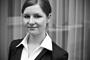 Das KoWi-MSCA-Team
Anita Bindhammer
RISE, Researchers‘ Night,
Projektmanagement
+49-228-95997-21 ab@kowi.de
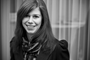 Dr. Kristina Gebhardt
IF, ITN
+49-228-95997-16kg@kowi.de
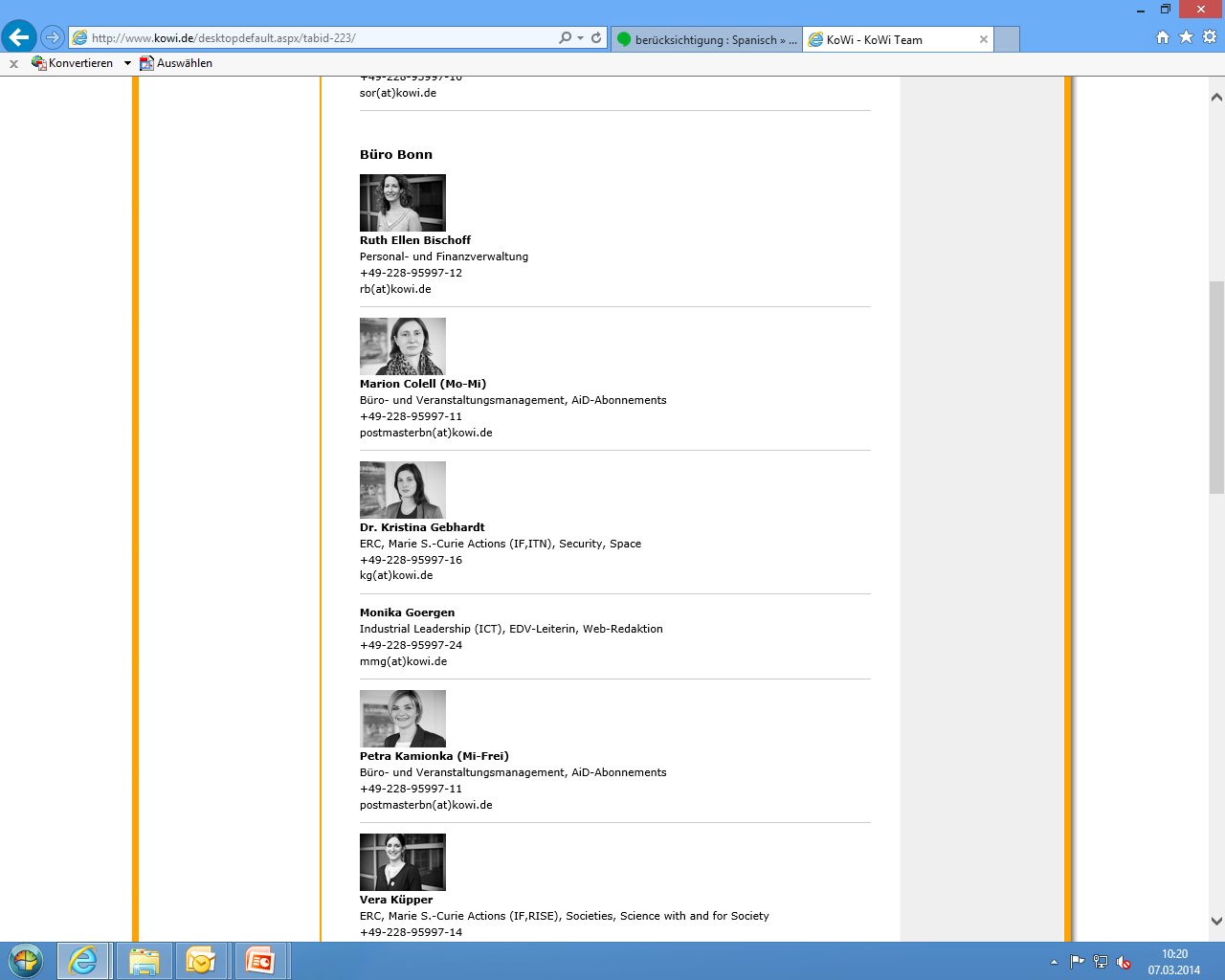 Victoria Llobet
ITN
+32-2-54802-20vl@kowi.de
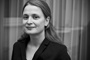 Vera Küpper
IF, RISE
+49-228-95997-14vk@kowi.de
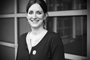 Ulrike Kreger
IF, ITN
+49-228-95997-13uk@kowi.de
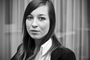 Sarah Raphael
IF, COFUND
+49-228-95997-15sr@kowi.de
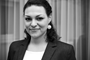 Folgen Sie KoWi auf Twitter!
KoWi twittert unter
@KoWi_EU


Follow us on twitter.
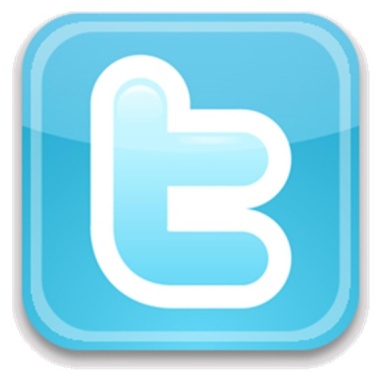 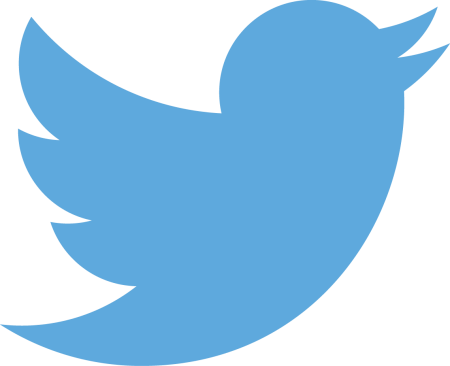 www.         .de
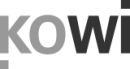 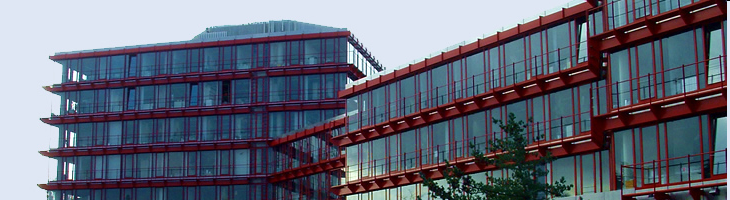 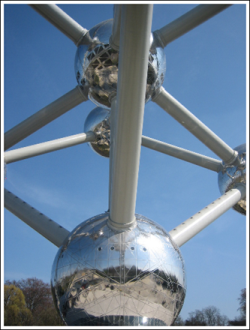 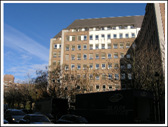 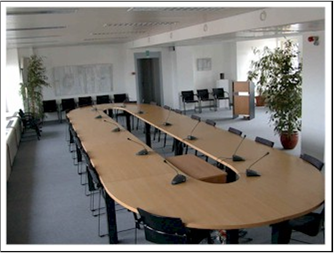 Kooperationsstelle EU der Wissenschaftsorganisationen

Büro Bonn:    Wissenschaftszentrum Bonn
	      Ahrstr. 45                     D - 53175 Bonn

Büro Brüssel: Rue du Trône/Troonstraat 98 
                     B - 1050 Bruxelles
KontaktSarah Raphael

E-Mail: sr@kowi.de
Tel.: +49-(0)228-95997-15